INDONESIAN CROPS FOR VEGETABLE OIL FEEDSTOCKS
Indonesia is a potential vegetable oil resources.
More than 40 Indonesian plants produces vegetable oil, for both edible and non edible requirements.
Only few have been commercialized.
Tumbuhan Indonesia penghasil minyak-lemak (1)
CLASSIFY FOR EDIBLE AND NON EDIBLE OIL
EDIBLE OIL
NON EDIBLE OIL
Palm oil
…
…
…
…
…
…
...
etc
Rubberseed oil
…
…
…
…
…
…
…
etc
Bintaro
Jarak
Kapulaga
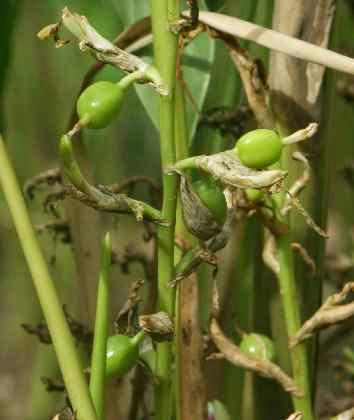 Kecipir
Kenaf
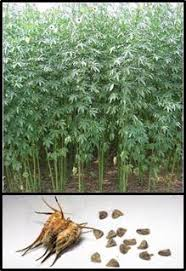 Kesambi
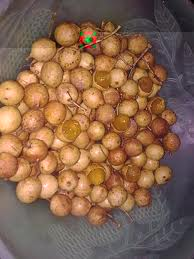 Kepuh
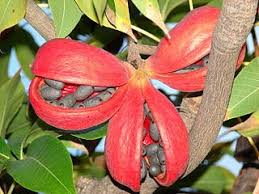 Nyamplung
Nimba
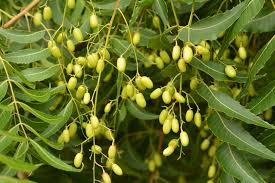 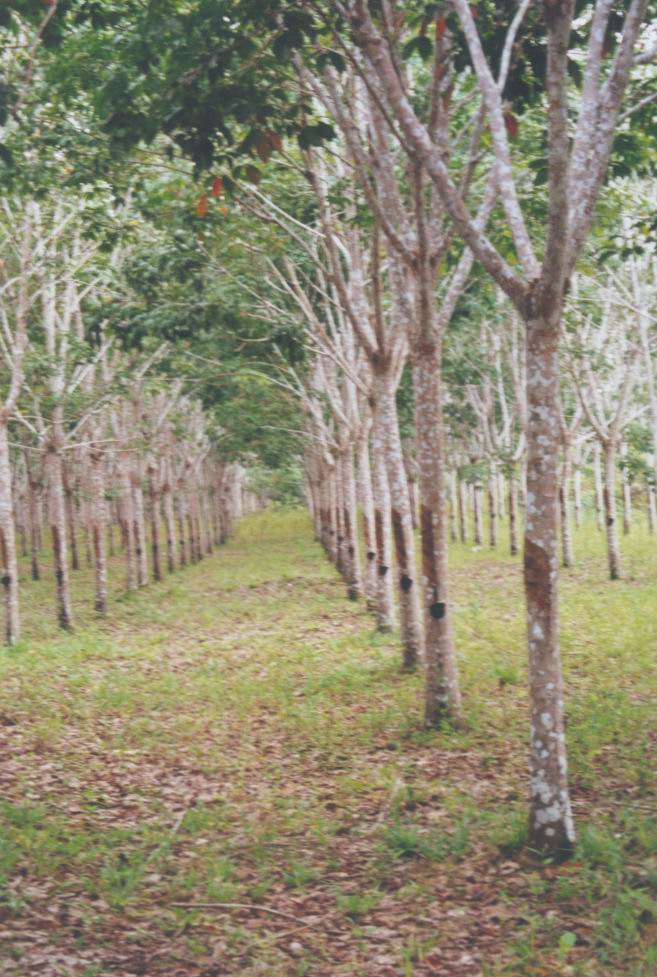 Karet
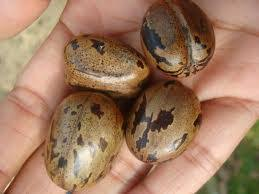 Wijen
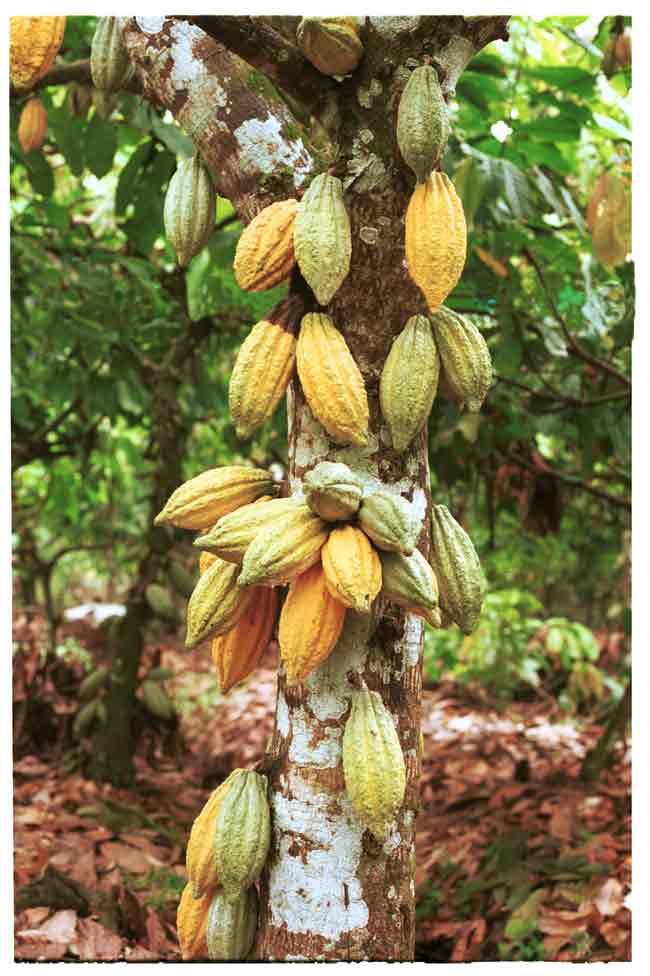 Coklat
Tek. Minyak Atsiri & Nabati
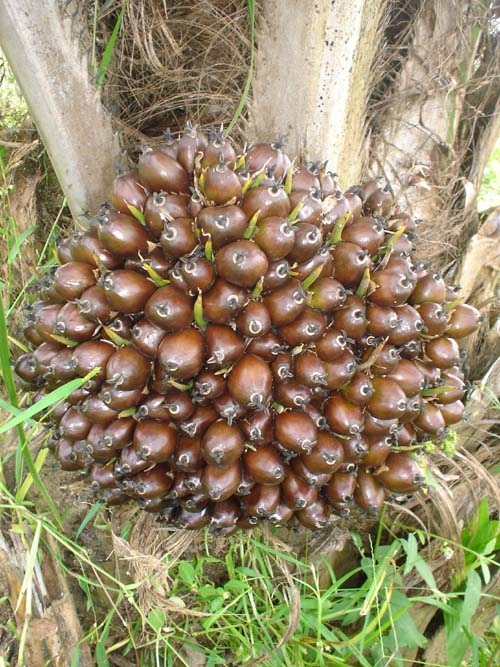 Kelapa sawit
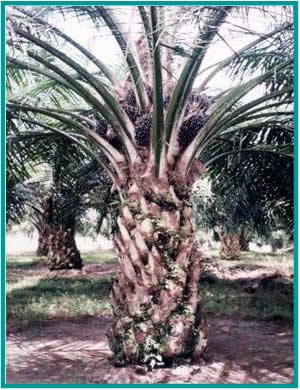 Tek. Minyak Atsiri & Nabati
Kedelai
Kapas
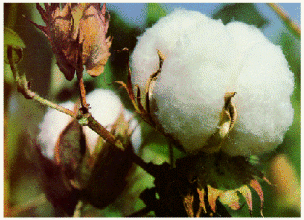 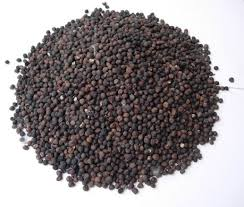 QUIZ 1
Write a paper about vegetable oil (choose one) application as edible or non edible oil. Upload it on spada.